Luyện từ và câu
MRVT: Cái đẹp
MRVT: Cái đẹp
Giáo viên:
KHÁM PHÁ
KHÁM PHÁ
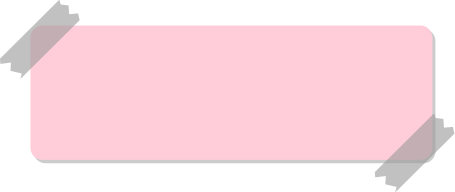 Bài 1: Tìm các từ ngữ thể hiện:
Vẻ đẹp bên ngoài
của con người
Nét đẹp trong tâm hồn, 
tính cách của con người
……………………………………..
……………………………………..
……………………………………..
……………………………………..
……………………………………..
……………………………………..
……………………………………..
……………………………………..
……………………………………..
……………………………………..
……………………………………..
……………………………………..
Ví dụ:  thùy mị
Ví dụ:  xinh đẹp
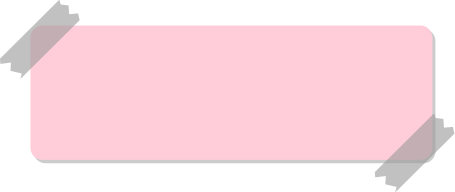 Bài 1: Tìm các từ ngữ thể hiện:
Vẻ đẹp bên ngoài
của con người
Nét đẹp trong tâm hồn, 
tính cách của con người
Thùy mị, dịu dàng,
đằm thắm, hiền lành,
đôn hậu, lịch sự, 
tế nhị, chân thành, 
trung thực, thẳng 
thắn, dũng cảm,
khẳng khái, …
Xinh đẹp, duyên dáng, thướt tha, yểu điệu, dễ thương, đáng yêu, khôi ngô, tuấn tú, cường tráng, xinh xắn, xinh tươi, …
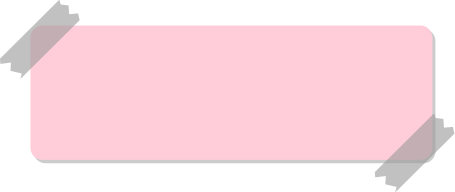 Bài 2: Tìm các từ:
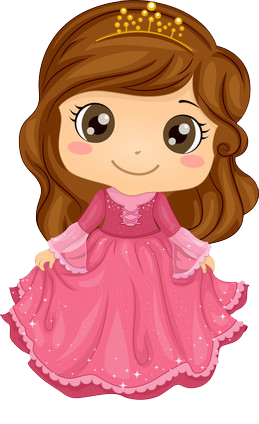 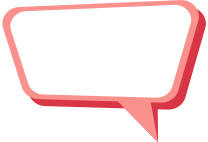 Chỉ dùng để thể hiện vẻ đẹp của thiên nhiên, cảnh vật.
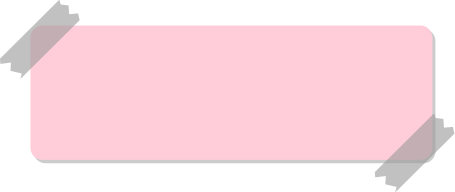 Bài 2: Tìm các từ:
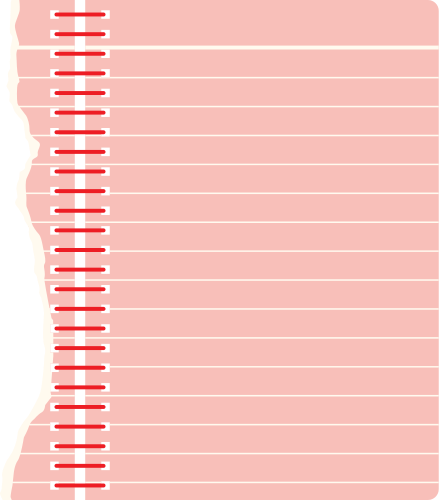 xanh tươi, hùng vĩ, kì vĩ, cổ kính, nên thơ, huy hoàng, sừng sững, hoành tráng, hữu tình,…
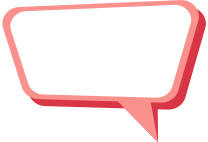 Chỉ dùng để thể hiện vẻ đẹp của thiên nhiên, cảnh vật.
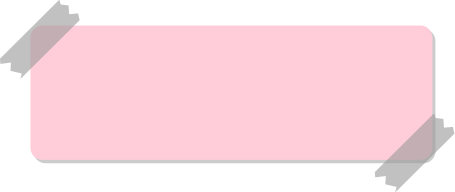 Bài 2: Tìm các từ:
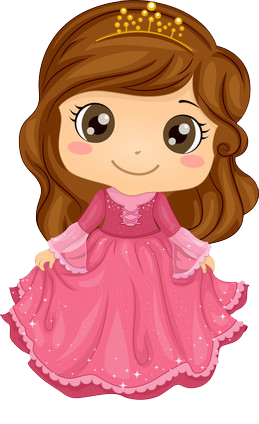 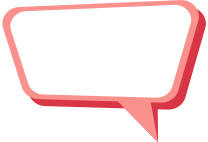 Dùng để thể hiện vẻ đẹp của cả thiên nhiên, cảnh vật và con người
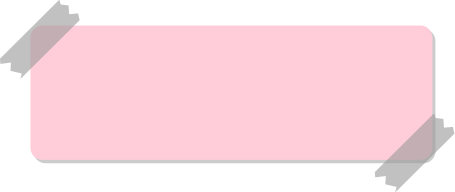 Bài 2: Tìm các từ:
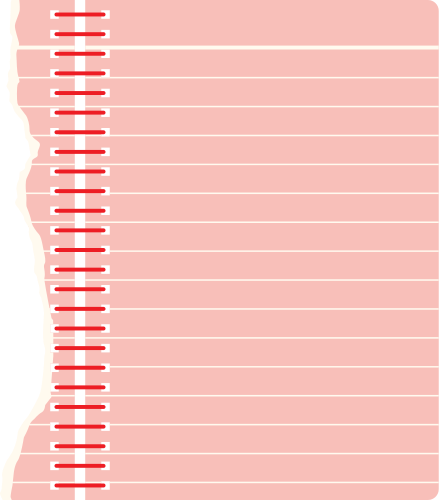 xinh đẹp, xinh tươi, xinh xắn, rực rỡ, lộng lẫy, lung linh,…
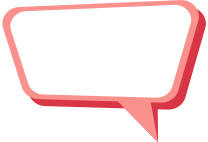 Dùng để thể hiện vẻ đẹp của cả thiên nhiên, cảnh vật và con người
LUYỆN TẬP
LUYỆN TẬP
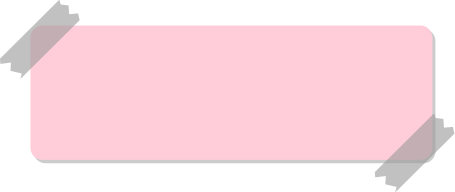 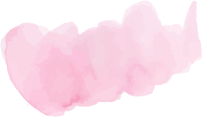 Bài 3: Đặt câu với 1 từ vừa tìm được
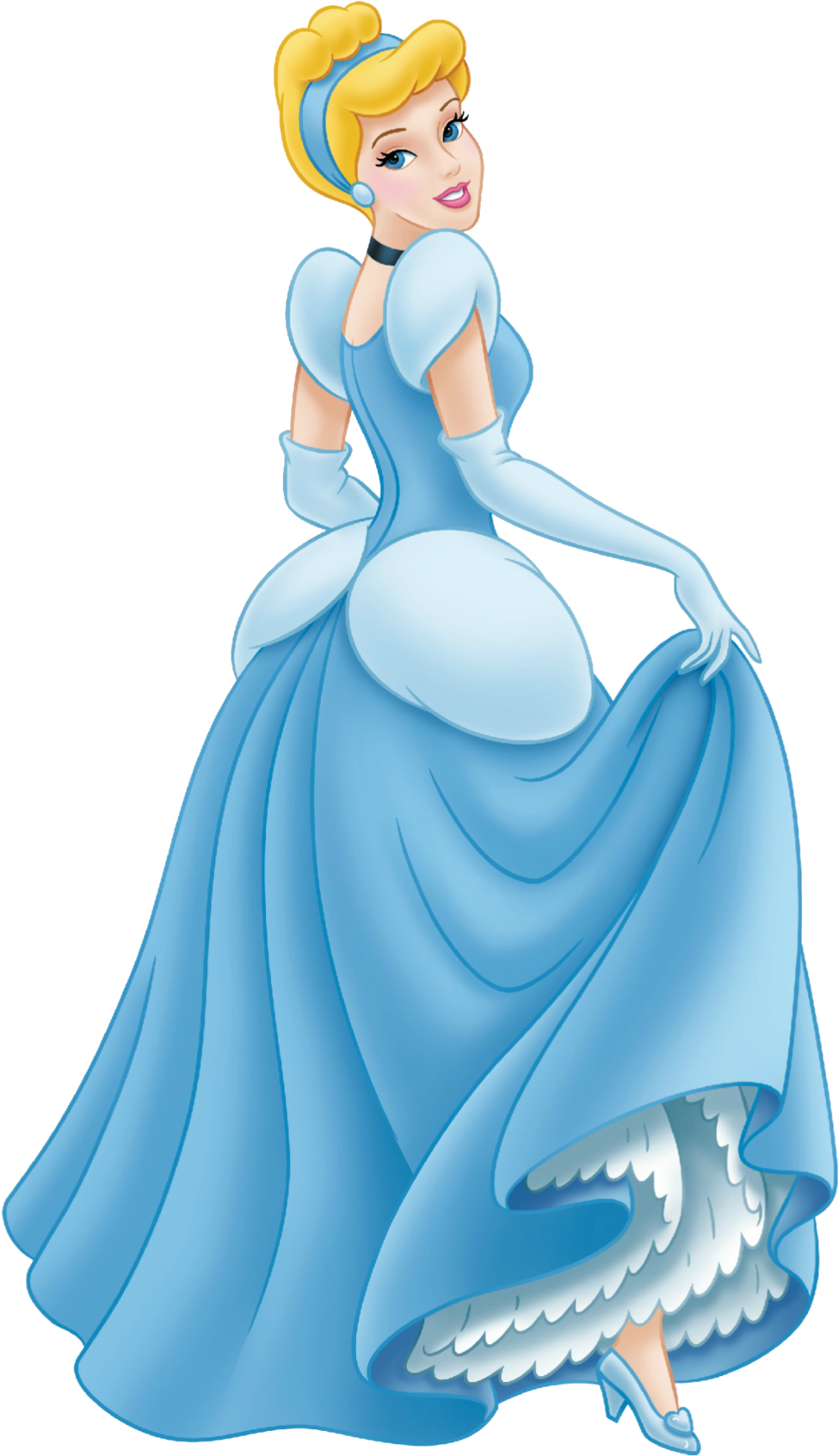 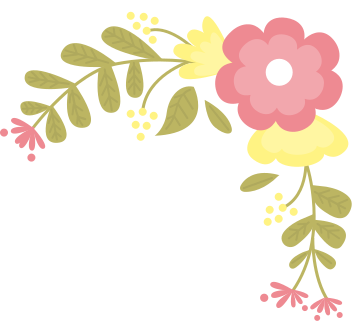 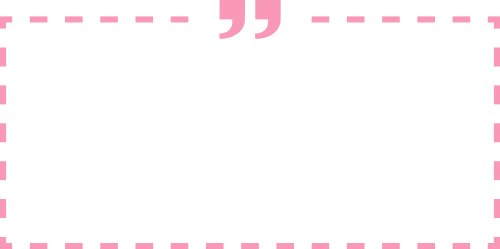 Lọ Lem trông thật xinh đẹp trong bộ váy mới.
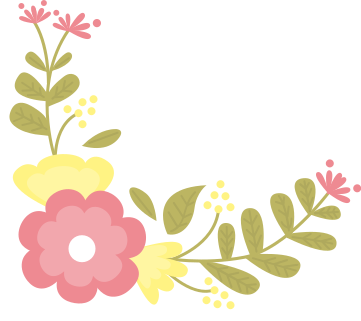 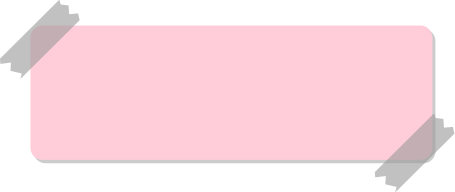 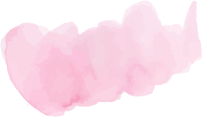 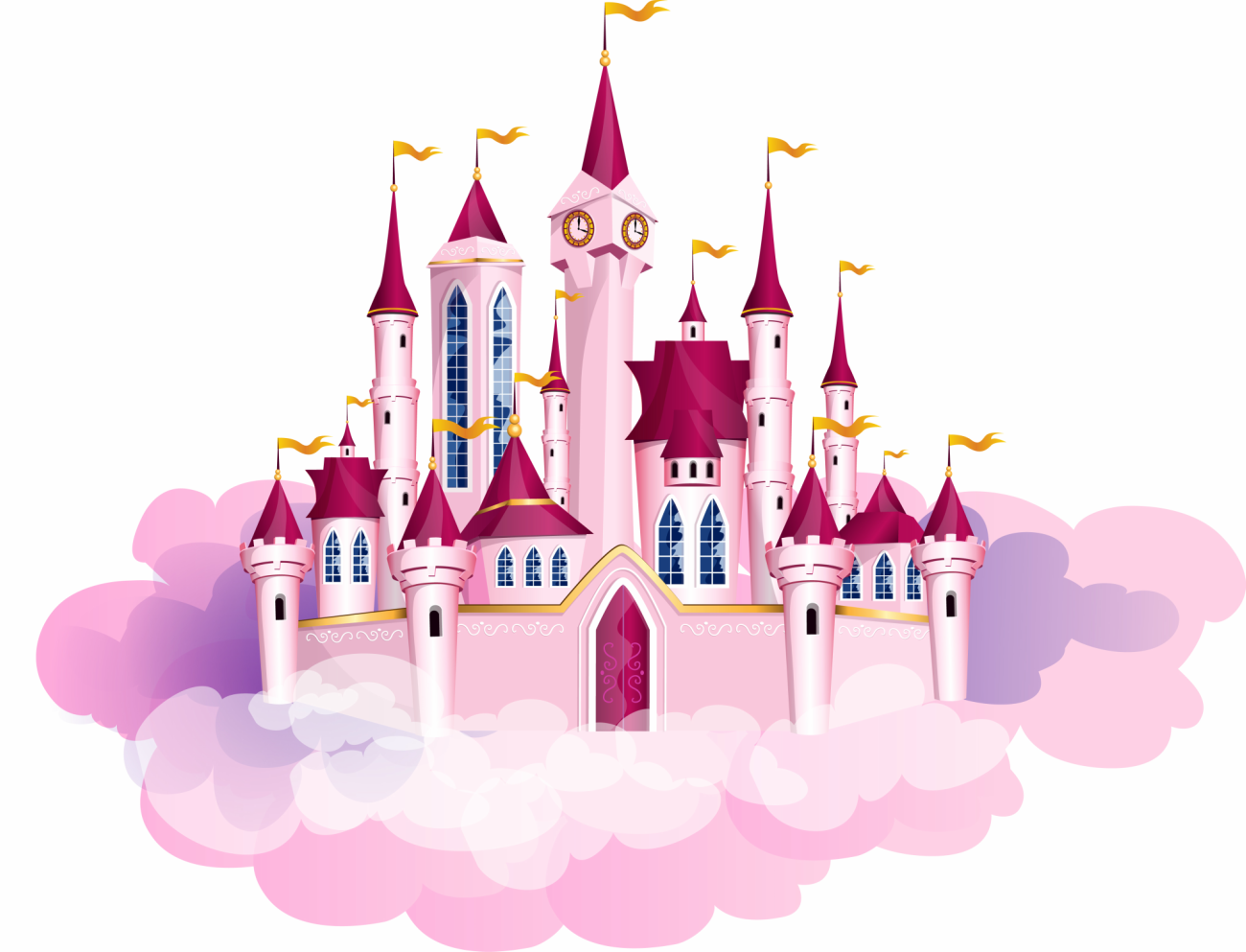 Bài 3: Đặt câu với 1 từ vừa tìm được
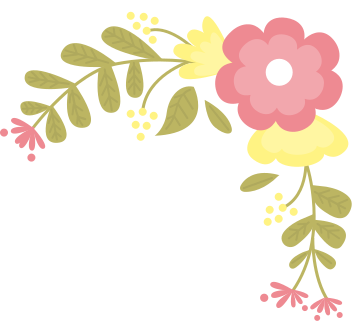 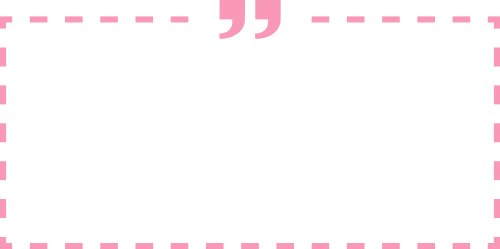 Lâu đài này thật nguy nga, lộng lẫy.
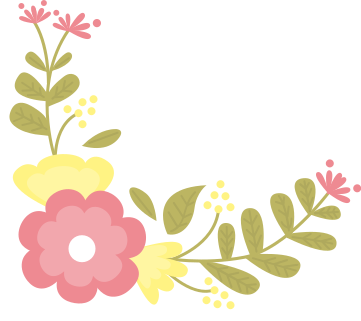 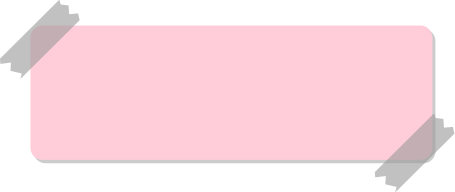 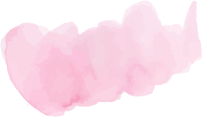 Bài 3: Đặt câu với 1 từ vừa tìm được
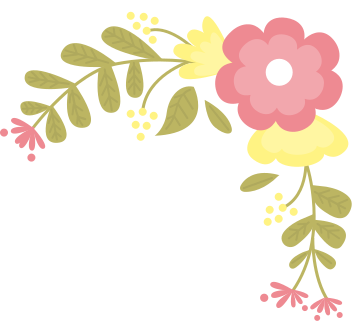 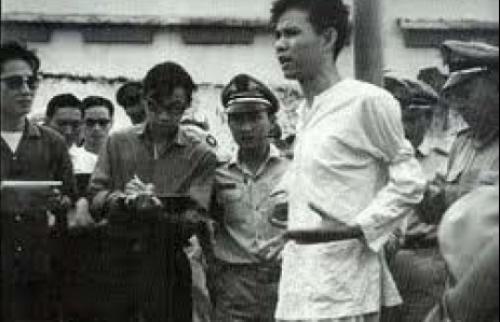 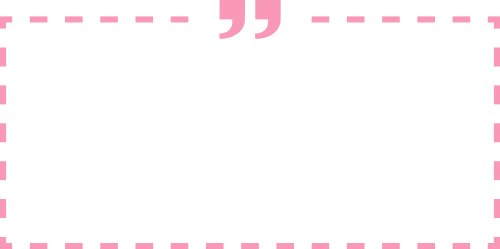 Anh Nguyễn Văn Trỗi rất dũng cảm trước kẻ thù.
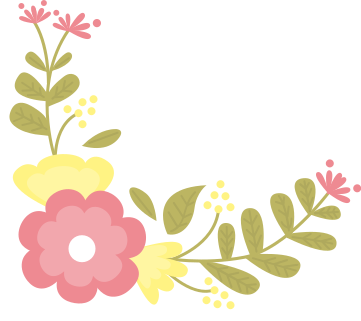 Hãy nhớ lấy lời tôi! Đả đảo đế quốc Mỹ! 
Hồ Chí Minh muôn năm! Việt Nam muôn năm!
4. Điền các thành ngữ hoặc cụm từ:
 


vào chỗ chấm sao cho thích hợp:
đẹp người, đẹp nết
Mặt tươi như hoa
chữ như gà bới
a) …………………………, em mỉm cười chào mọi người.
b) Ai cũng khen chị Ba……………………
c) Ai viết cẩu thả thì chắc chắn ……………..……………….
đẹp người, đẹp nết
Mặt tươi như hoa
chữ như gà bới
a) ………………………., em mỉm cười chào mọi người.
b) Ai cũng khen chị Ba ……………………
c) Ai viết cẩu thả thì chắc chắn ……………..……
[Speaker Notes: Nhấn vào từng text box màu hồng]
VẬN DỤNG
VẬN DỤNG
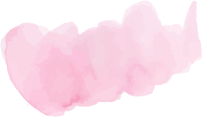 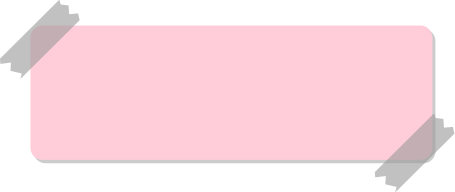 Đẹp hơn
mỗi ngày
Đẹp hơn
mỗi ngày
Em sẽ làm gì để:
[Speaker Notes: GV cần chú ý gửi đến HS thông điệp: “Đẹp hơn mỗi ngày” – Đẹp ở đây không chỉ là vẻ đẹp bên ngoài, đẹp: là khi con người có sức khỏe. Đẹp còn thể hiện ở sự thông minh, ở cách cư xử….]
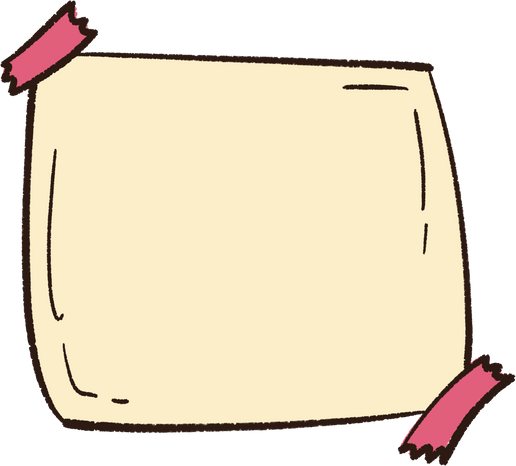 Làm bài tập vào vở TV
Chuẩn bị bài tiếp theo
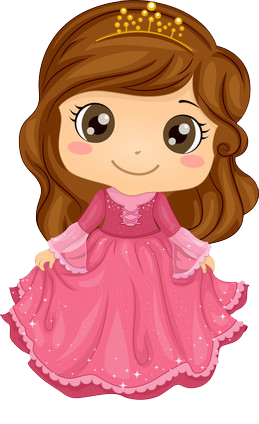 Dặn dò
Dặn dò
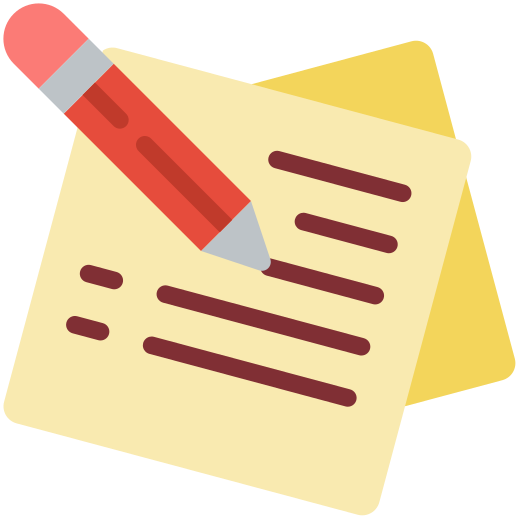 KTUTS
Chúc em học tốt
Chúc em học tốt
KTUTS